MASSES VOLUMIQUES
DES LIANTS
PARTIE 1
MASSES VOLUMIQUES
APPARENTES DES LIANTS
Masse Volumique apparente
DÉFINITION:
    La masse volumique apparente d'un matériau
est la masse volumique d'un mètre cube du matériau pris en tas, comprenant à la fois des
vides perméables et imperméables de la
particule ainsi que les vides entre particules.
ESSAI:
Placer l’entonnoir au dessus de la mesure de 1 litre.
 Fermer l’opercule.
 Verser environ 200g de liant sur la passoire et la faire descendre dans l’entonnoir à l’aide de la spatule.
Ouvrir l’opercule, le liant tombe dans la mesure.
Refermer l’opercule.
Recommencer avec de nouvelles quantités du liant, jusqu’à ce que le bol déborde.
Araser à la règle et peser le contenu. 
La pesée de cet échantillon sur une balance tarée à la masse du récipient indique la masse de cet échantillon.
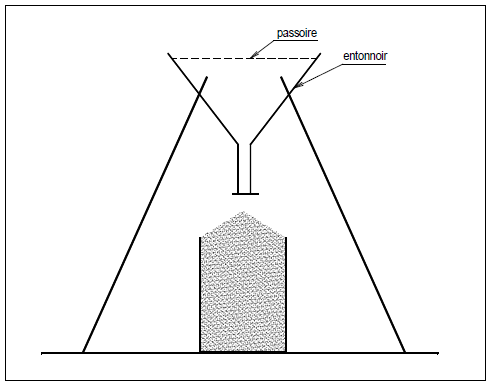 La masse volumique apparente représente le rapport entre cette masse et le volume apparent correspondant [NF P 18 555].
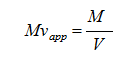 PARTIE 2
MASSES VOLUMIQUES
ABSOLUES DES LIANTS
1. Densitomètre Le Châtelier(Voluménomètre) : NF EN 196-6
Matériels :
 Densitomètre le Chatelier de 250 cm3 de volume.
Un liquide qui ne doit pas être réactif avec le ciment (chaux), du toluène par exemple.
 Une balance de précision
ESSAI:
Remplir l’appareil de Toluène jusqu’à un volume voisin du zéro soit V1.
Peser le tout soit M1.
Introduire environ 60 g de ciment jusqu’à ce que le liquide soit dans la partie utile de la graduation supérieure.
Bien chasser les bulles d’air, noter V2.
Peser soit M2.
La masse spécifique est donnée par:
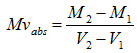 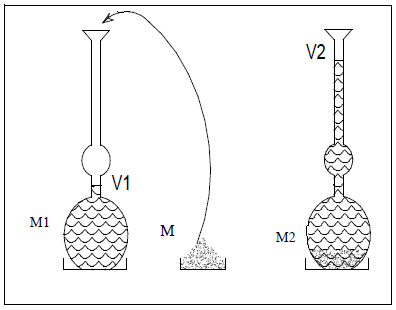 Principe de Chatelier
2. Pycnomètre à liquide:
Matériel utilisé :
 Pycnomètre de 250 cm3.
Une balance de précision
Un liquide non réactif avec le ciment (chaux): Toluène.
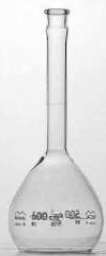 ESSAI:
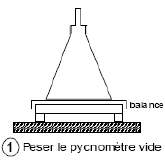 Peser le pycnomètre vide M1
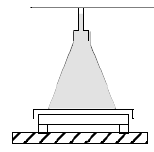 remplir le pycnomètre
de Toluène jusqu’au trait repère
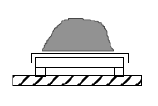 Peser 50 g de ciment (chaux) soit M0.

 Introduire le corps dans le toluène après avoir vider le pycnomètre à moitié.

 Éliminer l’air et remplir de toluène au trait repère peser M2.
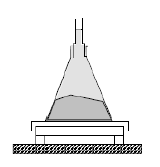 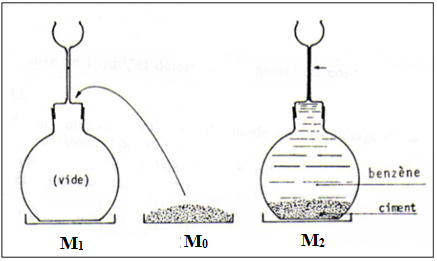 L’essai de Pycnomètre
La masse volumique absolue est :
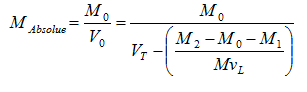 D’où : 
 M0 : La masse de l’échantillon .
 M1 : La masse de pycnomètre vide.
 M2 : La masse globale (pycnomètre, l’échantillon 
et un liquide d’imbibition pour dégager l’aire
 emprisonnée entre les graines).
M0 : La masse d’échantillon.
V0 : Le volume d’échantillon.
VT : Le volume total (volume de pycnomètre) 
MvL : La masse volumique de liquide.
MASSES VOLUMIQUES
DES GRANULATS
PARTIE 1
MASSES VOLUMIQUES
APPARENTES DES GRANULATS
DÉFINITION:
La masse volumique apparente d'un matériau
    est la masse volumique d'un mètre cube du matériau pris en tas, comprenant à la fois des
    vides perméables et imperméables de la
     particule ainsi que les vides entre particules.
La masse volumique apparente d'un matériau
    pourra avoir une valeur différente suivant
    qu'elle sera déterminée à partir d'un matériau
    compacté ou non compacté.
ESSAI:
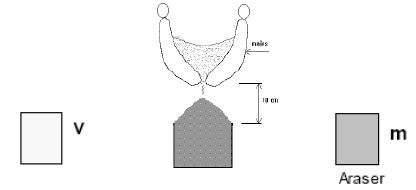 La masse volumique apparente est donnée par:
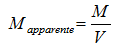 L’essai est répété 5 fois pour un volume de 1 litre et la moyenne de ces essais donne la valeur de la masse volumique apparente.
PARTIE 2
MASSES VOLUMIQUES
ABSOLUES DES GRANULATS
Masses Volumiques absolues
DÉFINITION:
 La masse volumique absolue est la masse par unité de volume de la matière qui constitue le granulat, sans tenir compte des vides pouvant exister dans ou entre des grains.
1. Méthode de l'éprouvette graduée
La méthode de l’éprouvette graduée est la plus utilisée pour déterminer cette masse volumique. Cette méthode est très simple et très rapide. Toutefois sa précision est faible.
 Elle utilise du matériel très courant de laboratoire.
son mode opératoire est le suivant :
1. Remplir une éprouvette graduée avec un volume V1 d'eau.
2. Peser un échantillon sec M de granulats (300 g) et l'introduire dans l'éprouvette en prenant soin d'éliminer toutes les bulles d'air.
3. Lire le nouveau volume V2.
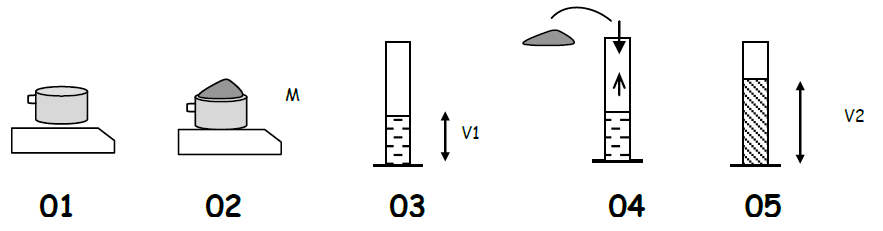 Méthode de l’éprouvette graduée
La différence entre le volume V1 et V2 est le volume absolu de l’échantillon.
   La masse volumique absolue peut se calculer :
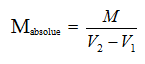